Einführung in die ProgrammierungIntroduction to ProgrammingProf. Dr. Bertrand Meyer
Exercise Session 10
Today
Basic data structures
Arrays
Linked Lists
Hashtables
Another data structure: Tree
Arrays
An array is a very fundamental data-structure, which is very close to how your computer organizes its memory. An array is characterized by:

Constant time for random reads
Constant time for random writes
Costly to resize (including inserting elements in the middle of the array)
Must be indexed by an integer
Generally very space efficient

In Eiffel the basic array class is generic, ARRAY [G].
Using Arrays
Hands-On
Which of the following lines are valid?
Which can fail, and why?

 my_array : ARRAY [STRING]
 my_array [“Fred”] := “Sam”
 my_array [10] + “’s Hat”
 my_array [5] := “Ed”
 my_array.force (“Constantine”, 9)

Which is not a constant-time array operation?
Valid, can’t fail
Invalid
Valid, can fail
Valid, can fail
Valid, can’t fail
[Speaker Notes: Just a regular array declaration
Invalid because“Fred“ is not an array index
Valid but can fail because my_array[10] might not be in the range / or my_array[10] might be Void (thus + is invalid)
Valid but can fail because my_array[5] might not be in the range
Valid because „force“ will resize the array if to small.]
Linked Lists
Linked lists are one of the simplest data-structures
 They consist of linkable cells
class LINKABLE [G]

create
    set_value

feature
    set_value (v : G)
	do
	    value := v
	end

    value : G
set_next (n : LINKABLE[G])
	do
	    next := n
	end

    next : LINKABLE [G]
end
Using Linked Lists
Hands-On
Suppose you keep a reference to only the head of the linked list, what is the running time (using big O notation) to:

Insert at the beginning
Insert in the middle
Insert at the end
Find the length of the list

What simple optimization could be made to make end-access faster?
O (1)
O (n)
O (n)
O (n)
[Speaker Notes: We could keep a pointer at the last cell of the list  getting a O(1) operation.]
Hashtables
Hashtables provide a way to use regular objects as keys (sort of like how we use INTEGER “keys” in arrays).
This is essentially a trade-off: 

 We have to provide a hash function. 
The hash function maps K, the set of possible keys, into an integer interval a .. b.
A perfect hash function gives a different integer value for every element of K.
Whenever two different keys give the same hash value, a collision occurs. 
 Our hash function should be good (minimize collisions) 
 Our hashtable will always take up more space than it 
    needs to 
Good points about Hashtables
Hands-On
Hashtables aren’t all that bad though, they provide
us with a great solution: they can store and retrieve objects quickly by key! This is a very common operation.
For each of the following, define what the key and
 the values could be:
A telephone book
The index of a book
Google search
Name  Telephone Number
Concept  Page
Search String  Websites
Would you use a hashtable or an array for storing the pages of a book?
Data structures
You have seen several data structures
ARRAY, LINKED_LIST, HASH_TABLE, …
We will now look at another data structure and see how recursion can be used for traversal.
Tree
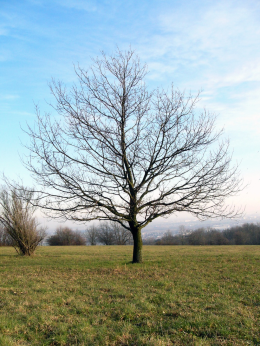 Tree
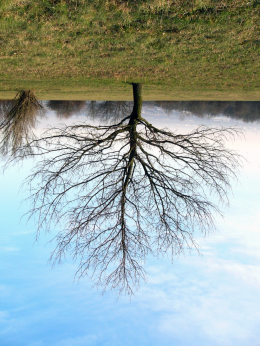 Tree: A more abstract way
root
node
leaf
A non-empty tree has one root. An empty tree does not have a root.
Every non-leaf node has links to its children. A leaf does not have children.
There are no cycles.
[Speaker Notes: The root is the trunk of the tree.
The links are the branches of the tree.]
Binary tree
node
A binary tree is a tree.
Each node can have at most 2 children
 (possibly 0 or 1).
Exercise: Recursive traversal
Hands-On
Implement class NODE with an INTEGER attribute.
In NODE implement a recursive feature that traverses the tree and prints out the INTEGER value of each NODE object.
Test your code with a class APPLICATION which builds a binary tree and calls the traversal feature.
Exercise: Solution
See code in IDE.
[Speaker Notes: - Note: The complete traversal of a binary tree is the same as the complete traversal of a binary search tree. Therefore the code for tree traversal can be found in the binary search tree project.]
Binary search tree
10
8
13
4
9
20
A binary search tree is a binary tree where each node has a COMPARABLE value.
Left sub-tree of a node contains only values less than the node’s value.
Right sub-tree of a node contains only values greater than or equal to the node’s value.
[Speaker Notes: Do the search excercise only if you have enough time for it.]
Exercise: Adding nodes
Hands-On
Implement command put (n: INTEGER) in class NODE which creates a new NODE object at the correct place in the binary search tree rooted by Current.
Test your code with a class APPLICATION which builds a binary search tree using put and prints out the values using the traversal feature.
Hint: You might need to adapt the traversal feature such that the values are printed out in order.
[Speaker Notes: - The hint refers to the fact that printing of the value has to go in between the visiting of the left and the right subtrees.]
Exercise: Solution
See code in IDE.
Exercise: Searching
Hands-On
Implement feature has (n: INTEGER): BOOLEANin class NODE which returns true if and only if n is in the tree rooted by Current.
Test your code with a class APPLICATION which builds a binary search tree and calls has.
Exercise: Solution
See code in IDE.
The End
End of slides



Time left?
Here‘s another recursion example ...
Exercise: Magic Squares
A magic square of size NxN is a NxN square such that:
Every cell contains a number between 1 and N2.
The sum in every row and column is constant.
The numbers are all different.
Exercise: Magic Squares
Finding a 3x3 magic square is related to finding the permutations of 1 to 9.
There exist 72 magic 3x3 squares.
	
	123456789 
	123456798 
	123456879 
	123456897 
	123456978 
	123456987 
	... 
	987654321
Exercise: Magic Squares
Hands-On
Write a program that finds all the 3x3 magic 
     squares.

Hints
Reuse the previous recursive algorithm by applying it to permutations (enforce no repetitions).
Use two arrays of 9 elements, one for the current permutation and one to know if a number has already been used or not.
Exercise: Solution
See code in IDE.